Kimonos and Yukata
3rd grade
Beautiful silk kimonos are worn for formal ceremonies such as weddings and tea ceremonies.
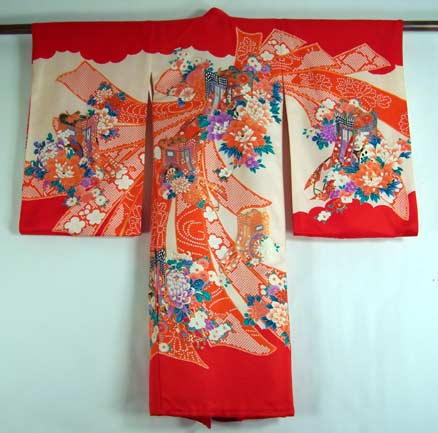 Woman’s kimono
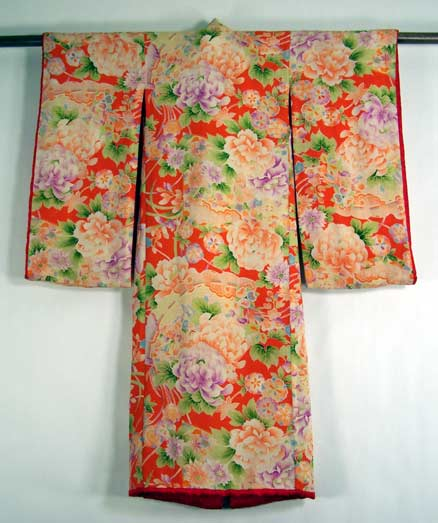 Formal uchikake kimono, worn at wedding reception
Source: http://kimonorentals.com/gallery_uchikake.htm
Japanese tea ceremony
Source:  http://www.shibuiswords.com/japantea.htm
Obi (sash/belt)
Source: http://www.etsy.com/blog/en/2009/etsy-world-tour-seijin-shiki-japanese-coming-of-age-day/
A groom may wear a kimono and haori (jacket) in a traditional Japanese wedding
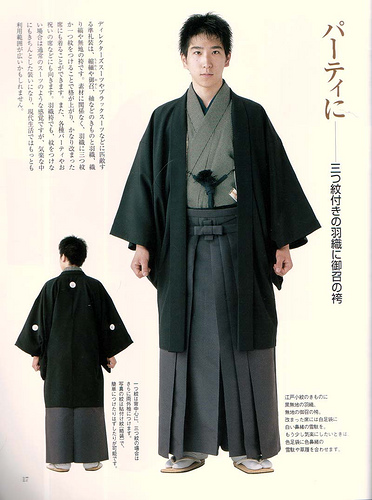 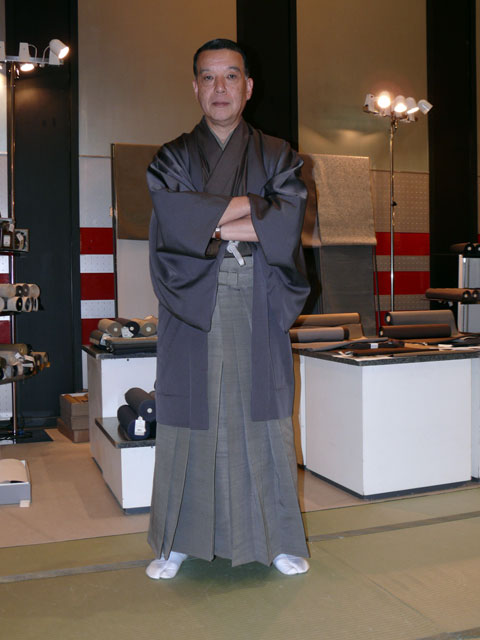 Parts of the kimono
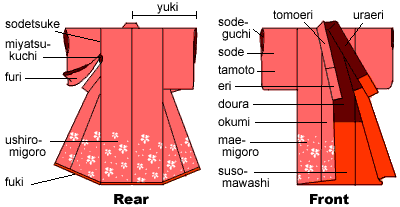 Yukata look like kimonos. They are made of cotton and are worn in summer.
Source: www.akiodesigns.com
Men and women wear yukata
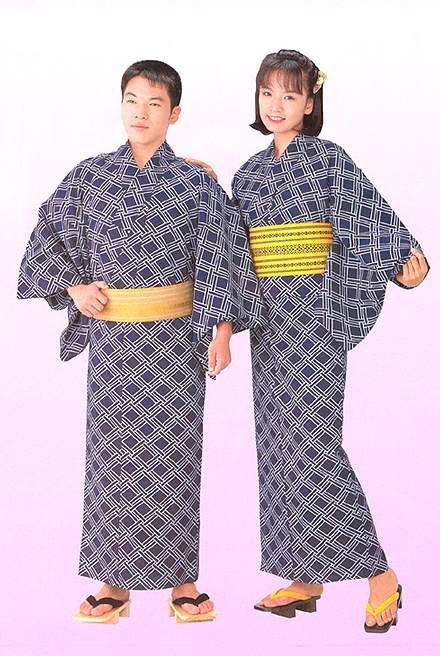 Yukata are also worn during visits to traditional Japanese inns (ryokan) or after bathing.
Source: http://japan-articles.japanican.com/en/articles/20090128Ryokan_FAQ.html
Art Kimono “Ohn/Fuji and Burning Clouds’ by Itchiku Kubota
Source:  Itchiku Kubota Art Museum, Japan
Art kimono by Itchiku Kobota
Art kimono by Itchiku Kobota
Art kimono by Itchiku Kobota
Art kimono by Itchiku Kobota
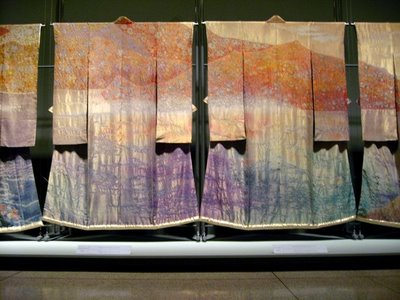 Art kimono by Itchiku Kobota
Art kimono by Itchiku Kobota
Art kimono by Itchiku Kobota